Feedback from Students:Midsemester Evaluations
Taylor Chesson – Instructional Designer
What?
Feedback from students is a low-stakes way of obtaining formative feedback from your students at a point in the semester when any adjustment you make can benefit your current students.
(“Mid-Semester Evaluations”)
When?
To Administer:
After the first big unit
Mid-Semester Evaluations
To Act:
Immediately
Next Semester
Next Course Revision
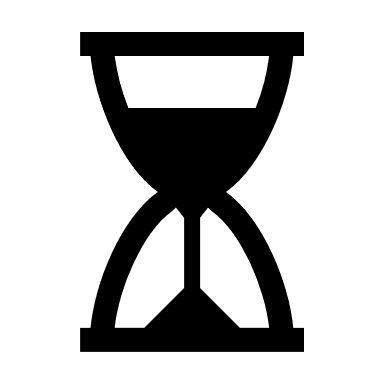 Why (for students)?
Positively affect student motivation
Lead to increased student engagement in class
Reduce the time it takes to learn a concept or skill
Enhance critical thinking abilities
Build metacognitive skills
Increase student responsibility for their own learning
(Pedersen, 2020)
Why (for teachers)?
Make sure teaching is connected to learning
Assess own instructional approach when teaching a course
Discover the impact of instructional changes from the previous semester
Demonstrate care and commitment to students' success
Avoid surprises in their end-of-semester course evaluations
(“Mid-Semester Feedback”)
How?
(Pedersen, 2020)
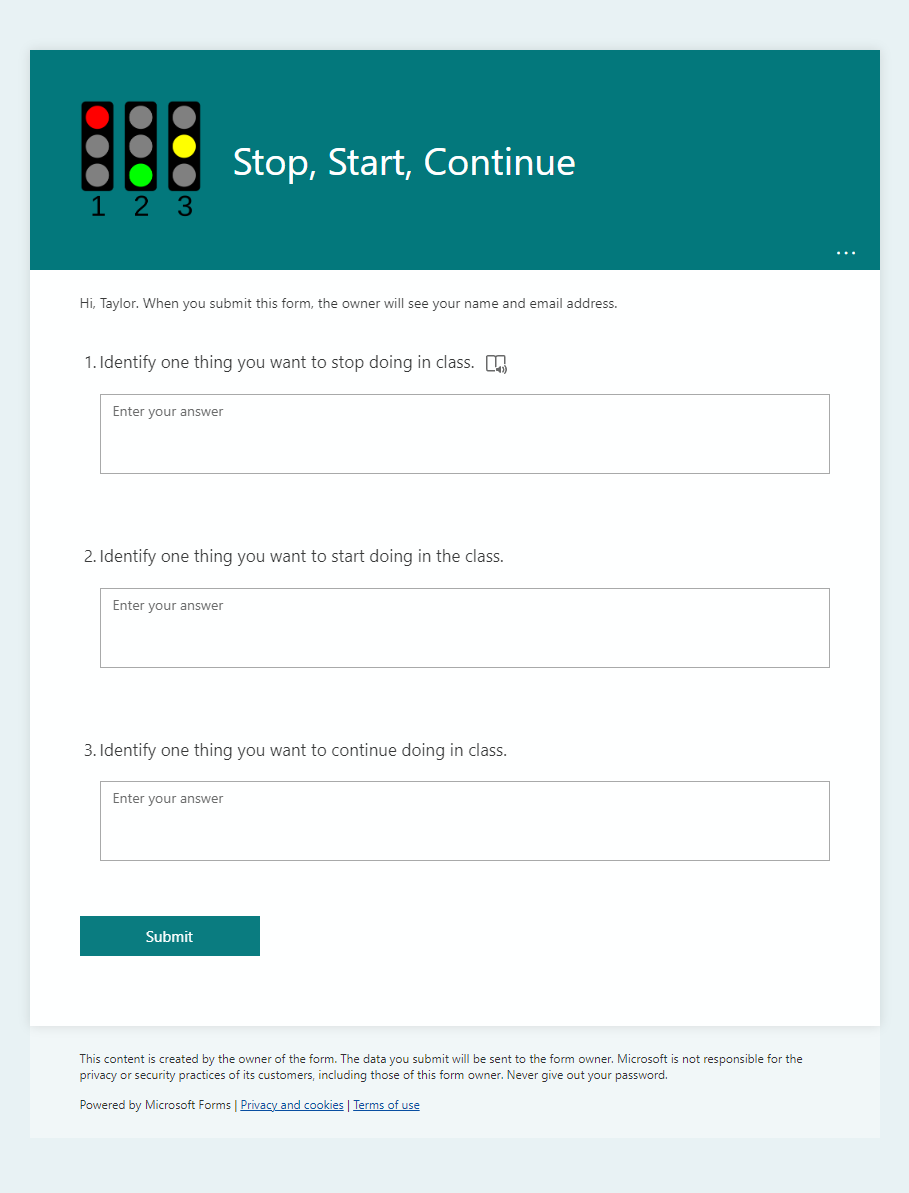 How?Polling
MS Forms
Qualtrics
Poll Everywhere
Survey Tool in iLearn
[Speaker Notes: Example of Start, Stop, Continue]
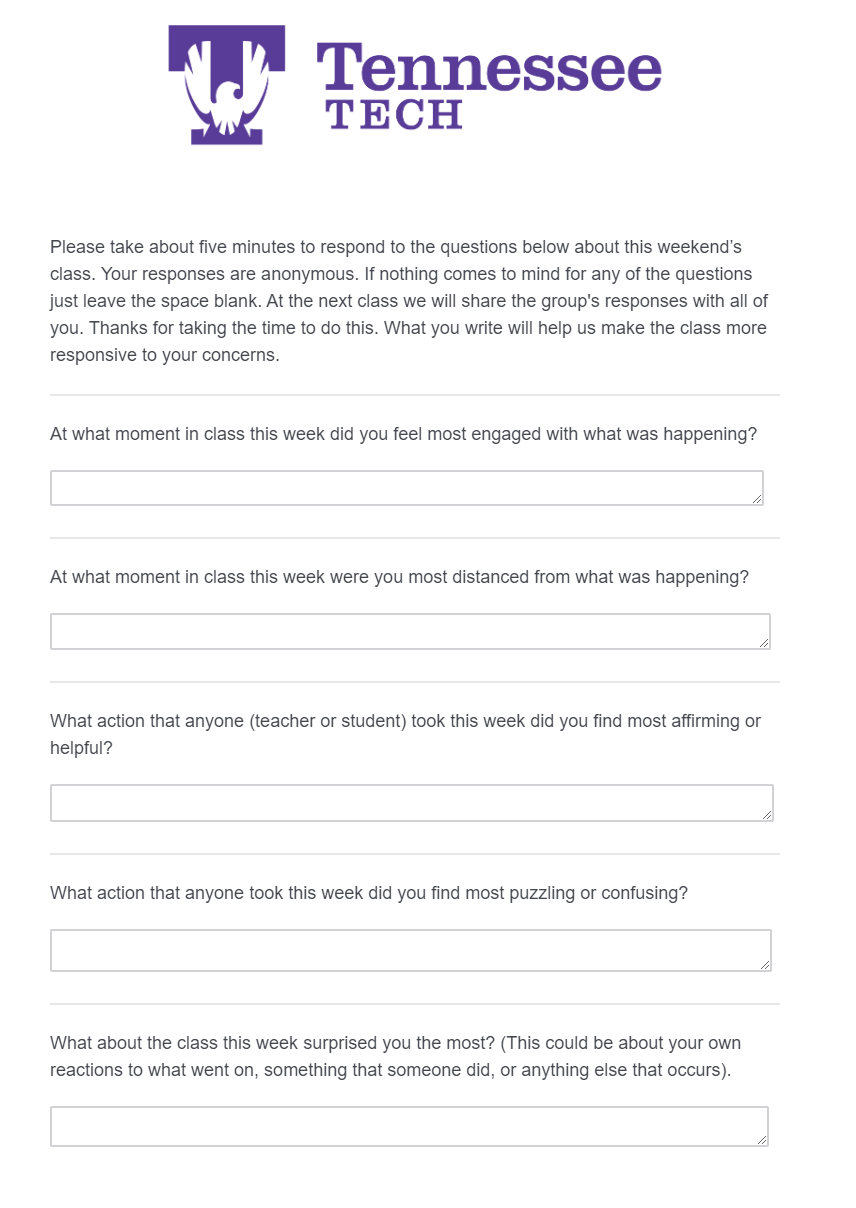 How?Polling
MS Forms
Qualtrics
Poll Everywhere
Survey Tool in iLearn
[Speaker Notes: Example of Brookfield’s Critical Incident Questionnaire]
How?Polling
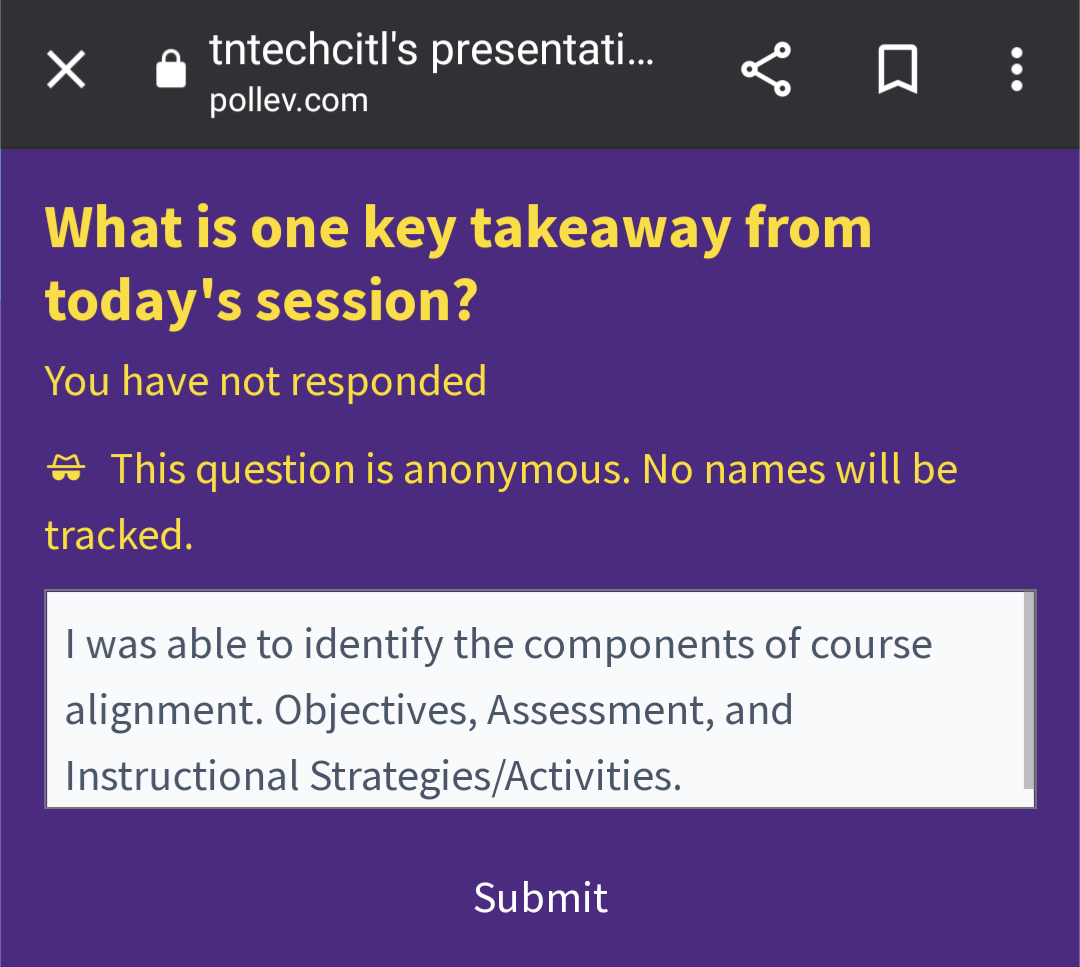 MS Forms
Qualtrics
Poll Everywhere
Survey Tool in iLearn
[Speaker Notes: Session on Poll Everywhere (8.30)
https://www.tntech.edu/citl/programs/engagement.php

Example of Exit Ticket]
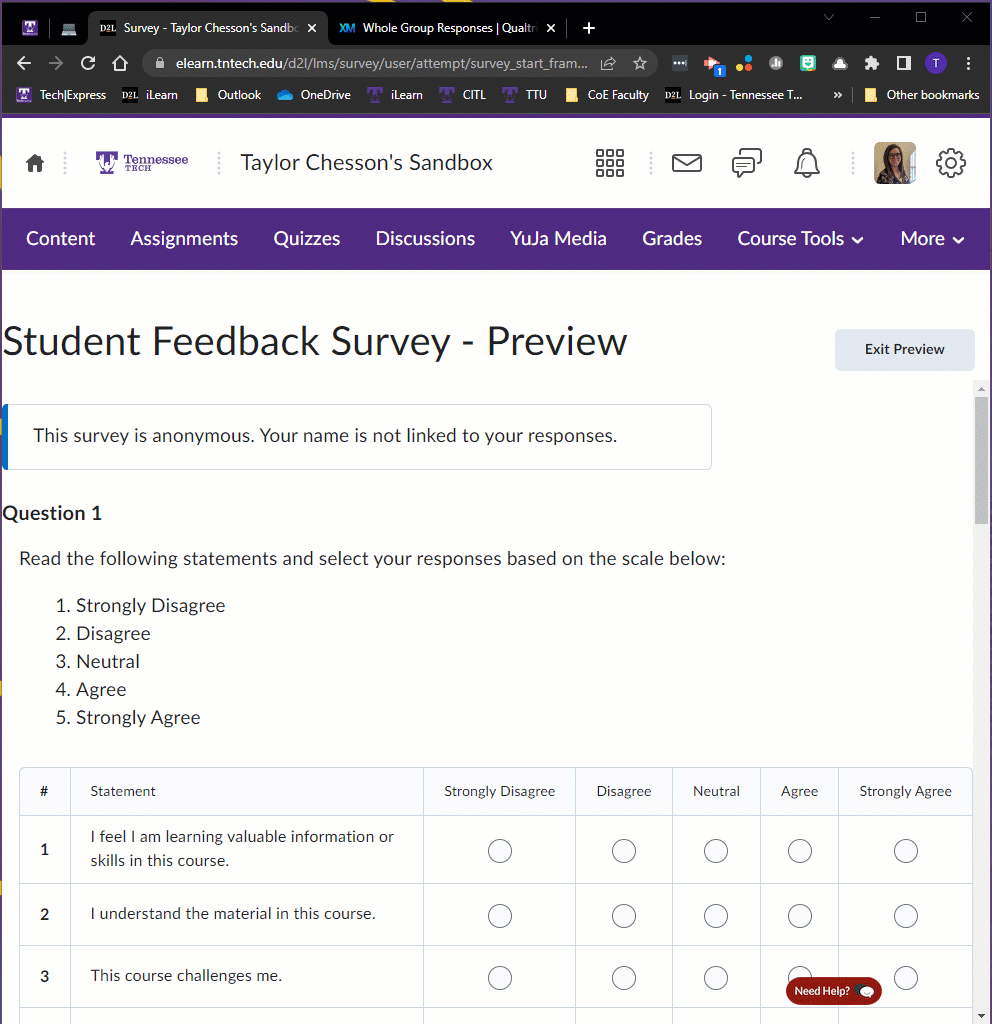 How?Polling
MS Forms
Qualtrics
Poll Everywhere
Survey Tool in iLearn
How? Discussion Board
How?Small Group Instructional Diagnostic (SGID)
CITL SGID Page
Small Group Instructional Diagnostic (SGID)
[Speaker Notes: Simple and straightforward method of mid-term course evaluation 
Uses an outside facilitator to conduct a discussion with students and to provide feedback to an instructor. 
Faculty member is not in the classroom when the SGID occurs.  
Facilitator takes students through a series of questions about the course, individually and in small groups, where the small group members must reach consensus on their answers.  
This process can give the faculty member a good idea of areas where there is a lot of student agreement and/or where the class is divided. 
After a SGID is done, the faculty member should have a conversation with students about the results of the SGID.]
SGIDs can…
Perceptions of Student Learning
Faculty felt midcourse evaluations improved student learning.
Interview: 90% 
Survey: 59% (only 11% did not)
Student Reponses:
71% felt their learning would increase because their faculty conducted an evaluation.
45% said they would rate their professors more highly at the end of the semester because they had conducted a midcourse evaluation.
(McGowan & Osguthorpe, 2011. p. 168)
[Speaker Notes: In a study done at BYU regarding mid-course evaluations.]
Actions to Improve Student Learning
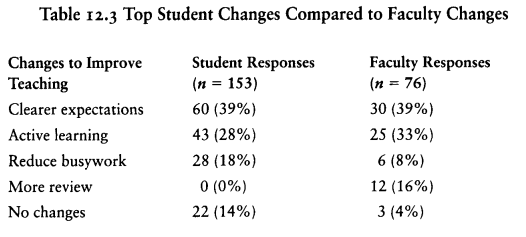 (McGowan & Osguthorpe, 2011. p. 169)
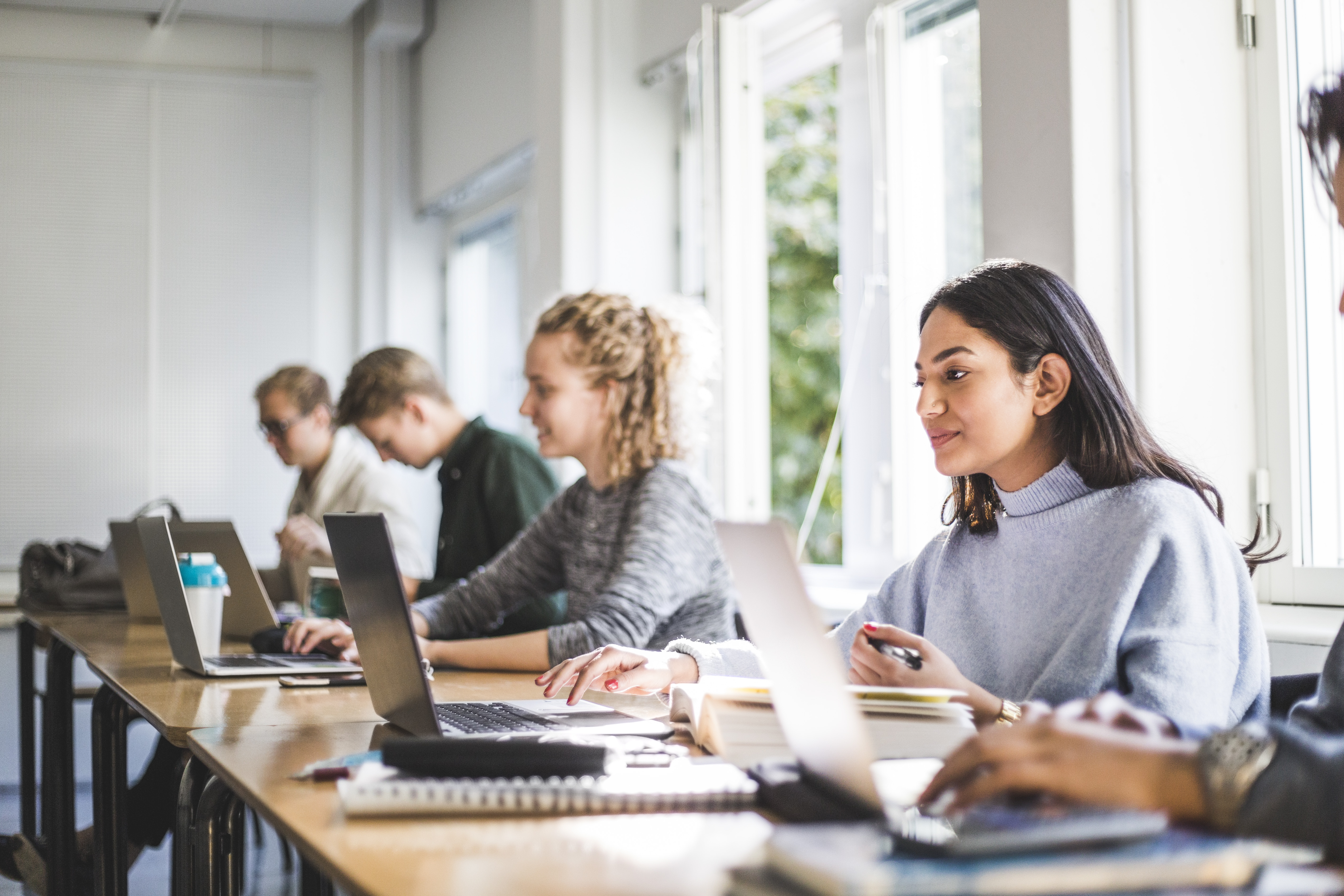 SGIDs:
Should only take 20-25 minutes of your class time 
Confidential
Not tied to assessments/evaluations
SGID Procedure
Bookings
Pre-Meeting
During
Reports
Post-Meeting
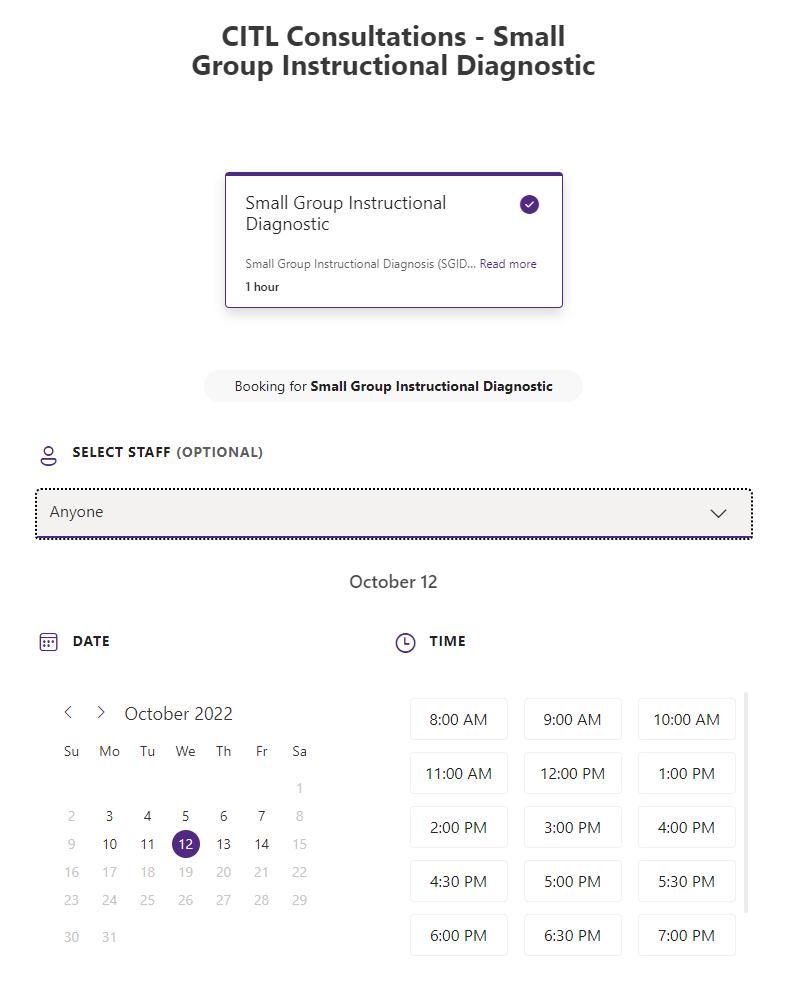 Bookings
CITL SGID Bookings Page
September 26 - October 14
Included:
Class Information
Preferred Time
Additional Information
[Speaker Notes: Course Name and Section
Date and Time Class Meets
Number of Students Enrolled in the class
Where does your class meet?
Additional Information (optional)]
Pre-Meeting
Purpose: Opportunity for the facilitator to find out whether there are issues that the faculty member would like the facilitator to be attentive to during the process. 
Discuss SGID Process
Show Instructor survey questions
See if any questions need to be changed
Confirm meeting time
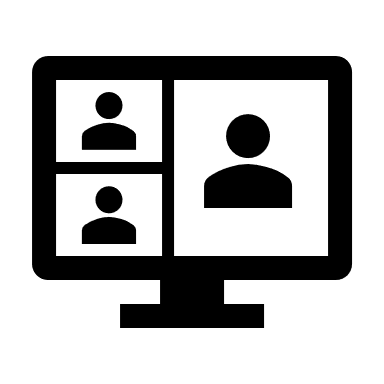 Survey Questions
Briefly describe at least three things you like about the course–the characteristics that you believe support your learning.
Briefly describe at least three things you dislike about the course–the characteristics that you believe hinder your learning.
What suggestions can you offer that would enhance your learning?
What can you (students) do to improve your learning?
During SGID
AfterSGID
IndividualReport
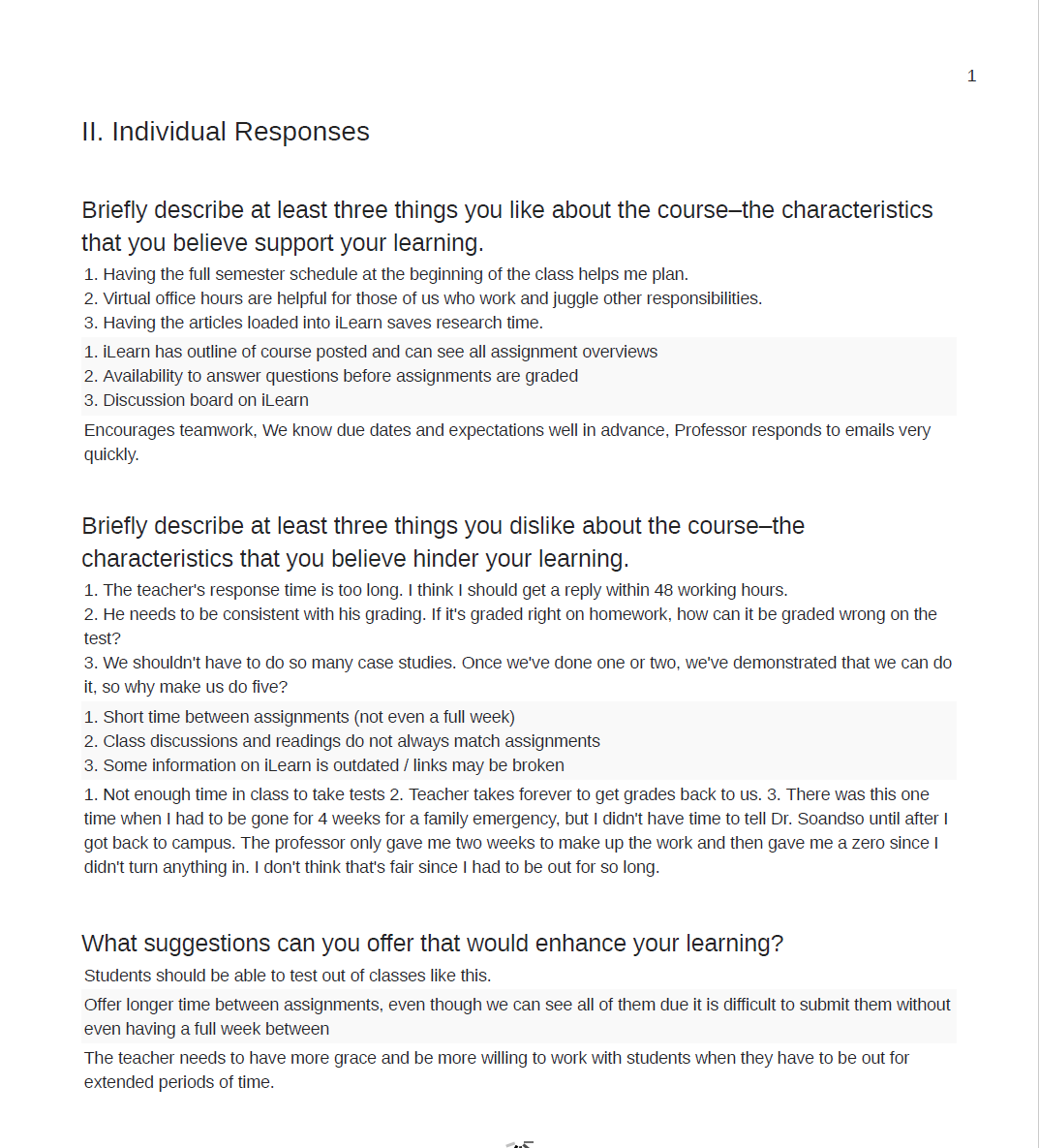 Example
Whole GroupReport
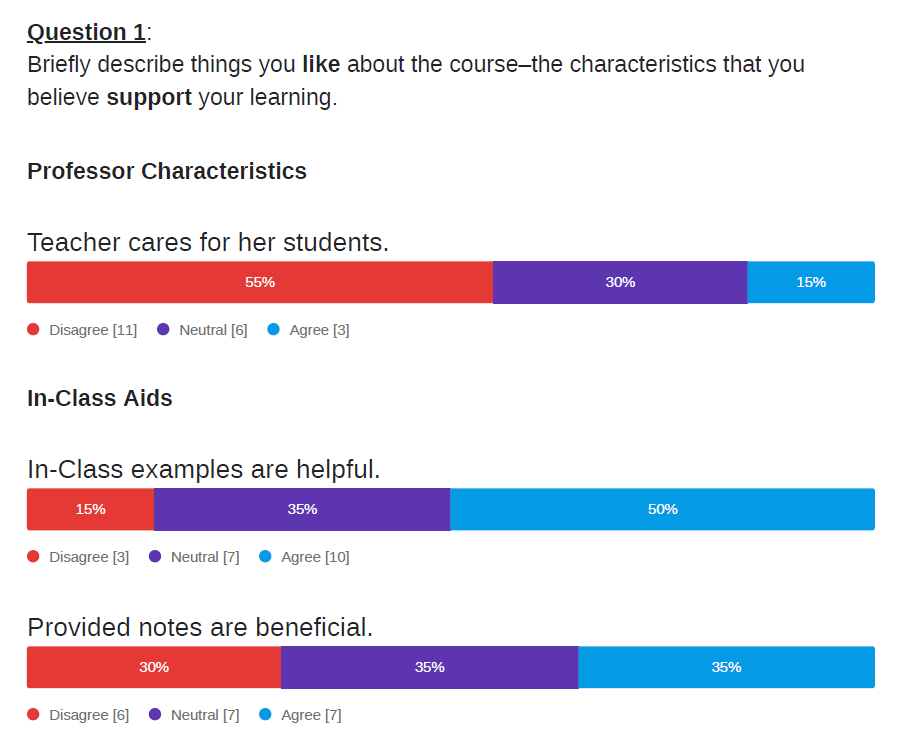 Example
Faculty Engagement with Student Feedback
2%
Did not discuss with students
5%
Discussed with students and made no changes
9%
Discussed with students and made changes
* Percentage of improvement in rating scores
(McGowan & Osguthorpe, 2011. p. 169)
The nature of the comments that you get back through the SGID is the information we want as instructors from the IDEA. We read all the comments we get at the end of the semester and hope for "the pearl" amongst all of that for something that we can actually do to improve […] The nature of the comments [from SGID] was much richer, more reflective, and more actionable.
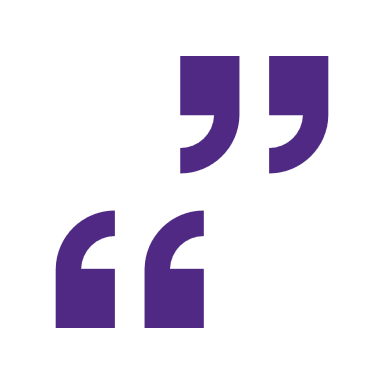 Dr. S. Pardue (College of Engineering)
Post-Meeting
References
THANK YOU
McGowan, W. R., & Osguthorpe, R. T. (2011). Student and faculty perceptions of effects of midcourse evaluations. To Improve the Academy, 29 (1), 160-172. doi:10.1002/j.2334-4822.2011.tb00629.x
“Mid-semester evaluations.” (n.d.). Center for Innovative Teaching and Learning at Indiana University. Retrieved 14 Sept. 2022 at Web Address.
“Mid-semester feedback.” (n.d.). Center for Teaching & Learning at UT Austin. Retrieved 14 Sept. 2022 at Web Address. 
Pendersen, J. (2020). Why you should use a mid-semester evaluation. iTeachU at UAF eCampus. Retrieved 14 Sept. 2022 at Web Address.